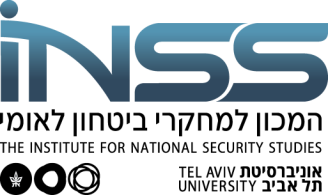 אתגרים למדיניות ישראל מול סין
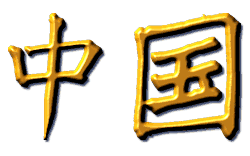 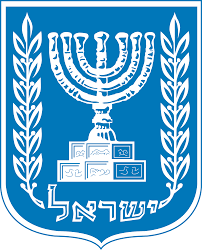 תא"ל (מיל') אסף אוריון, יוני 2017
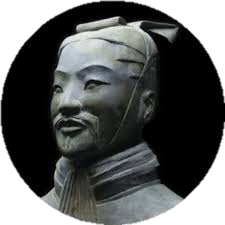 Know your enemies and know yourself, and you will not be imperiled in a hundred battles 
							      
							Sun Tzu
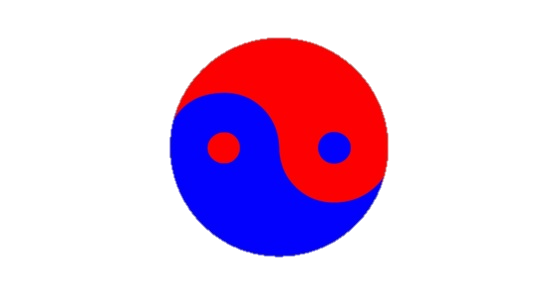 מבט מסין
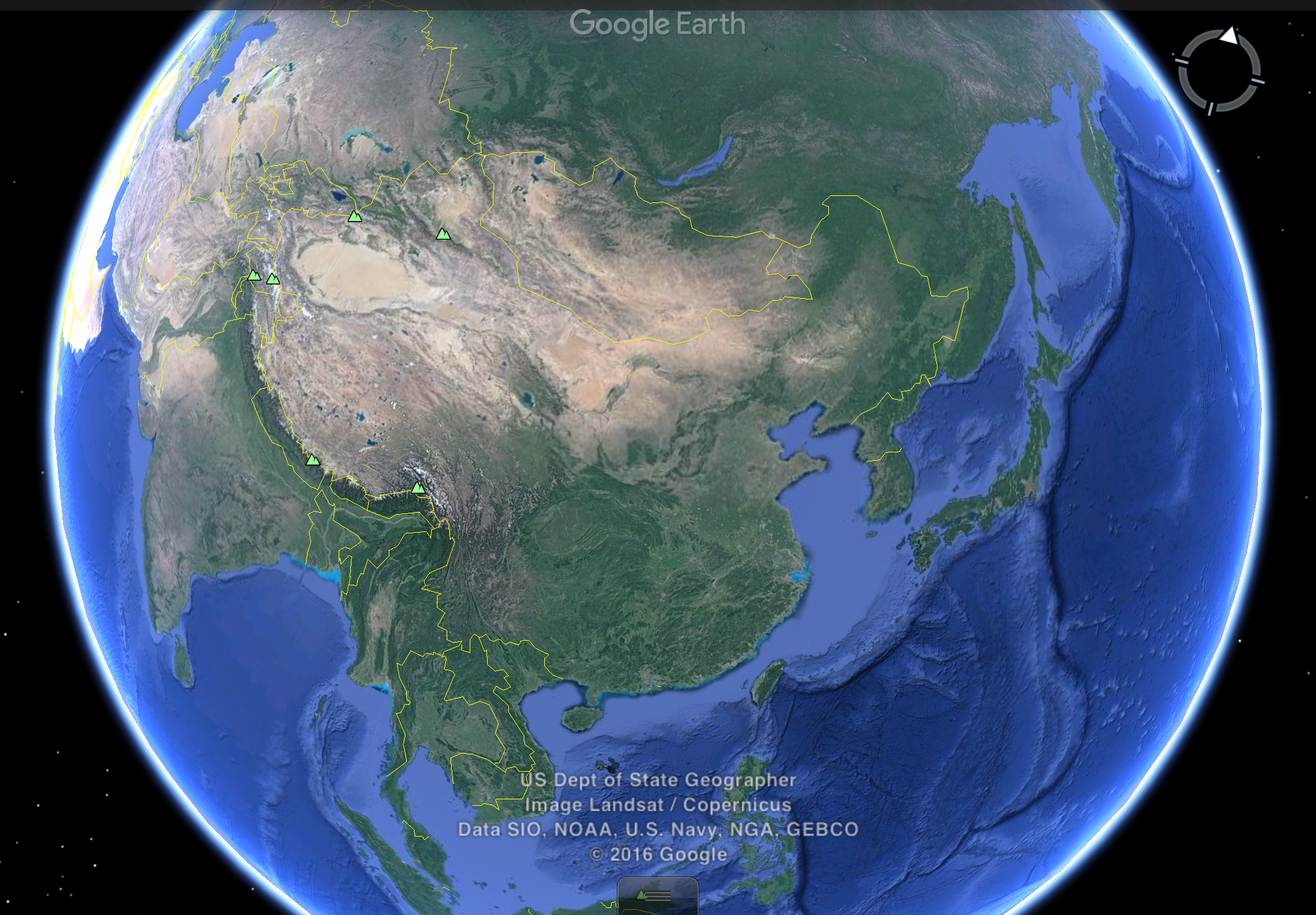 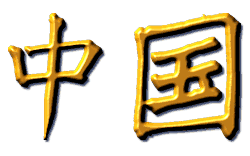 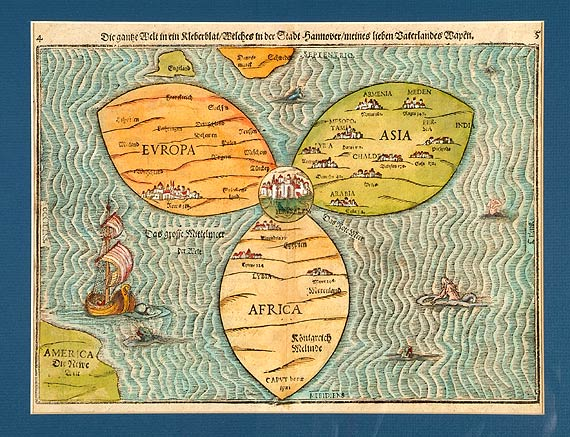 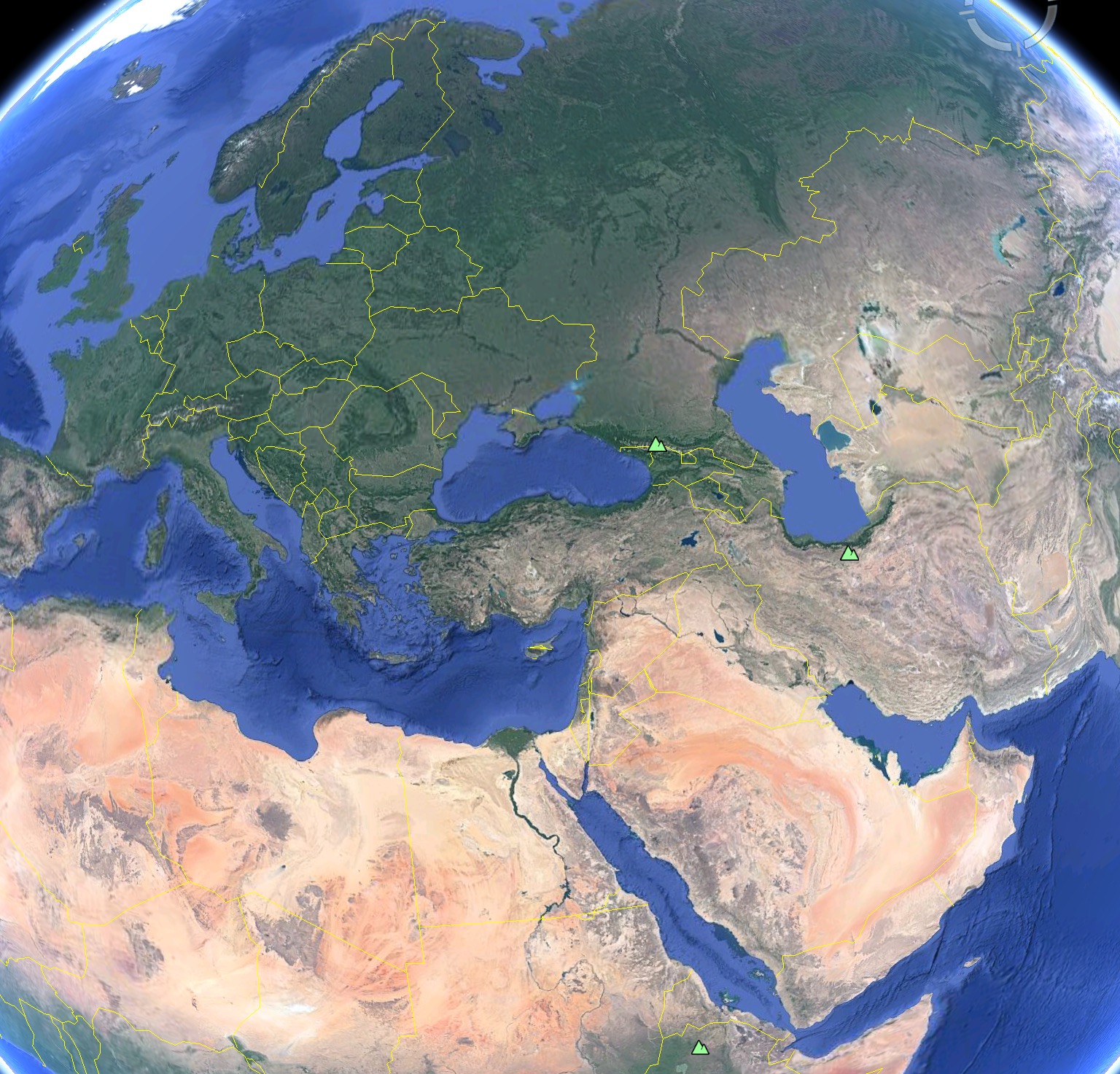 עין מציון
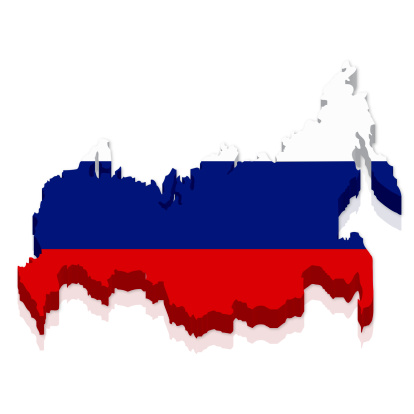 בעיני המתבונן
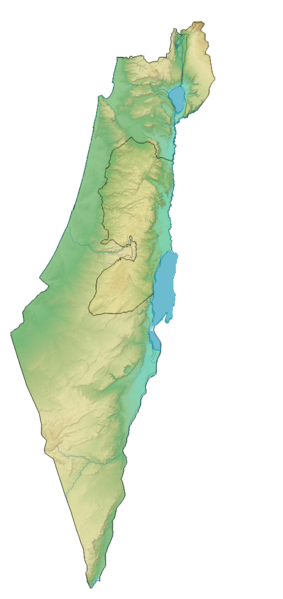 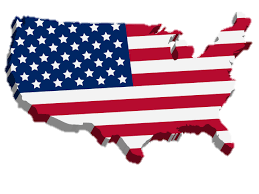 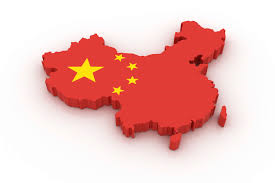 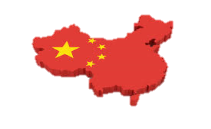 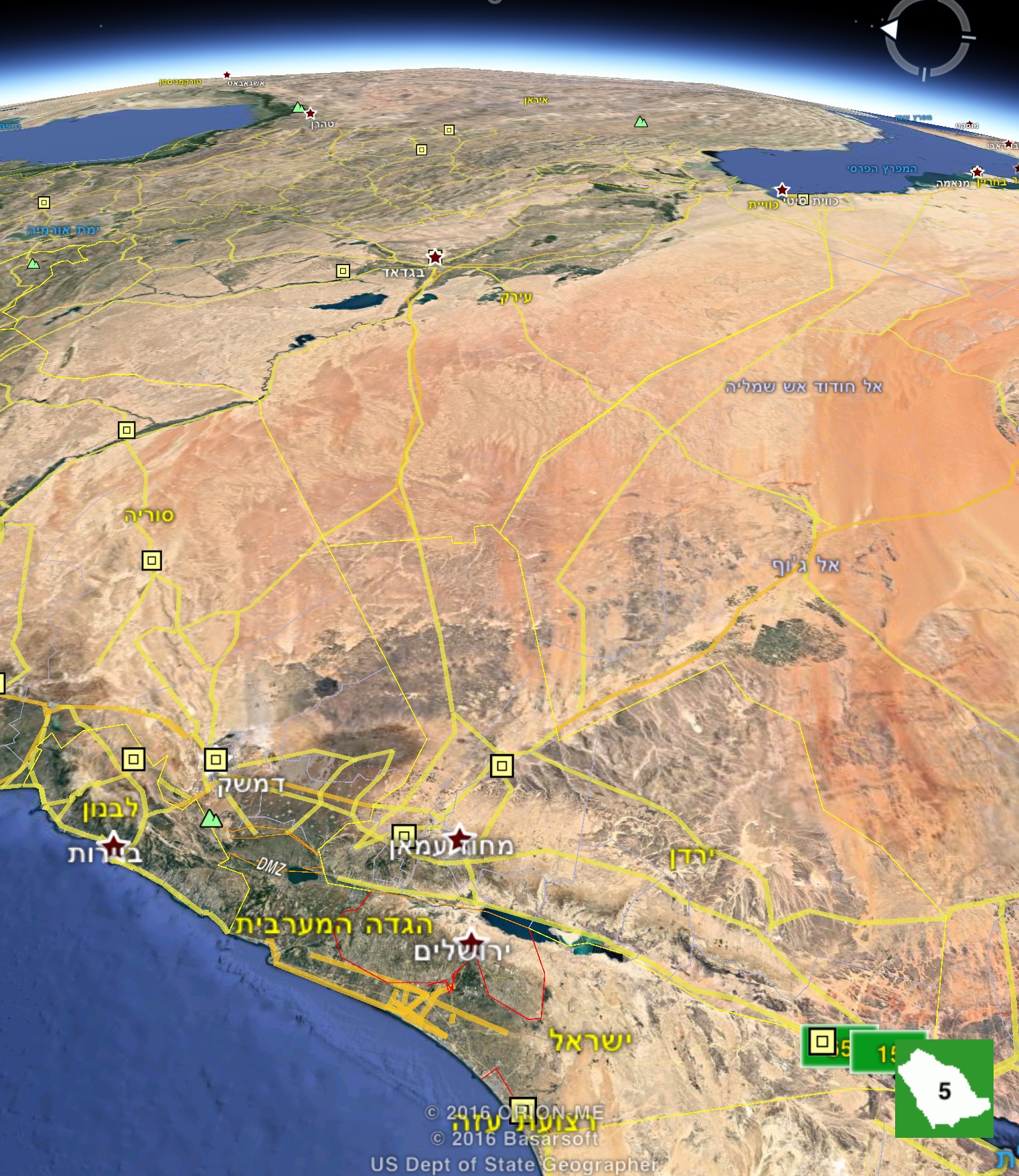 ולפאתי מזרח, קדימה
זהב בעיניים
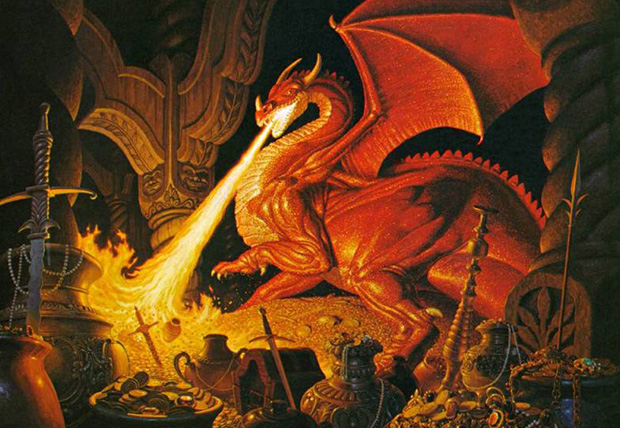 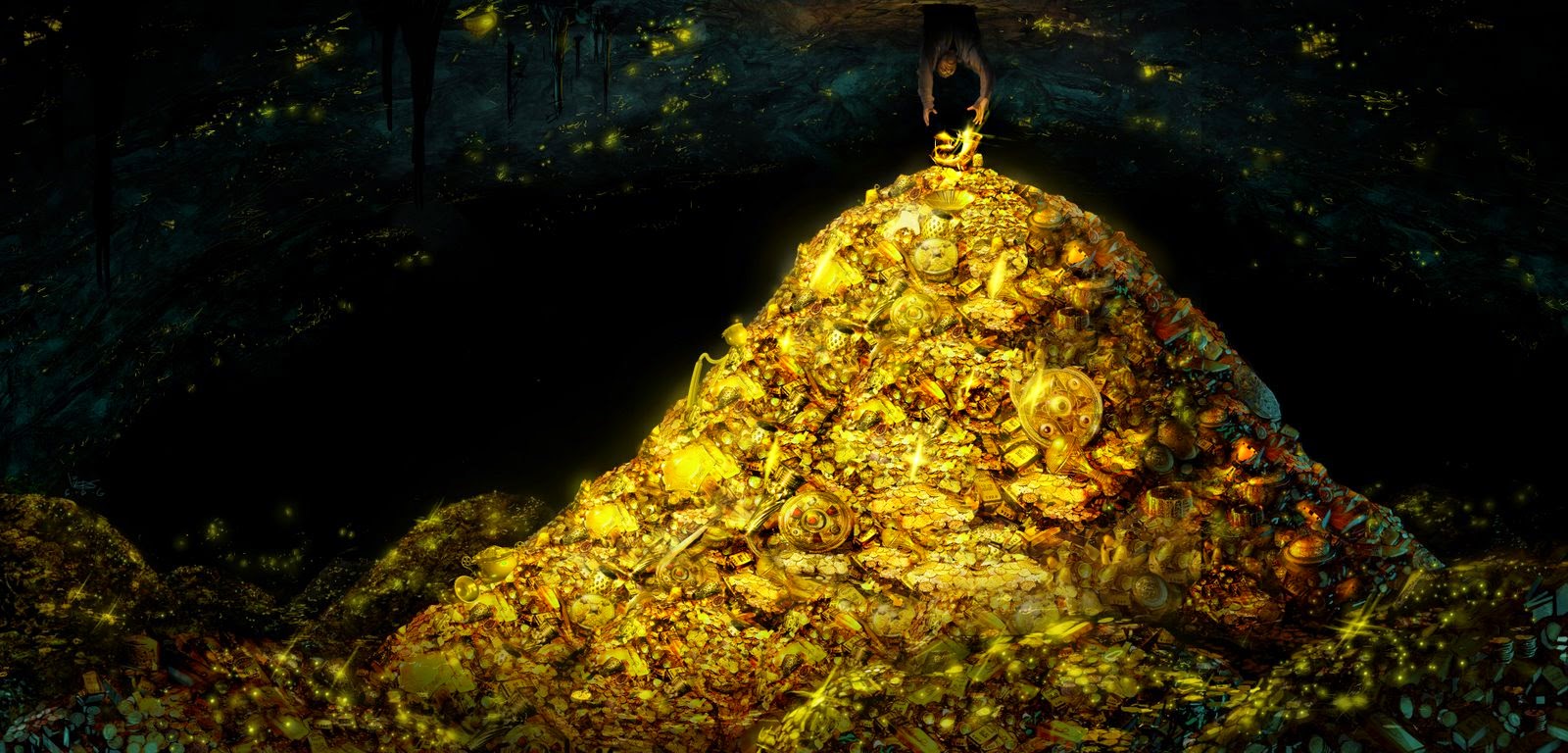 התכלית לישראל
מיצוי הפוטנציאל הכלכלי של סין (הון, שווקים, ייצור, תשתיות) לקידום כלכלת ישראל לאורך זמן 
וקידום יעדי ישראל המדיניים
תוך 
מניעת פגיעה ביחסי ישראל-ארה"ב 
שימור עצמאותה האסטרטגית של ישראל
ניהול הסיכונים הייחודיים
האתגר האסטרטגי
בסיסית: נחיתות אסטרטגית: "לא כוחות"
אחרות עמוקה: מחוץ למערכת הידע
אתגרים במימוש כל מרכיבי התכלית: הפקה, השפעה, השלכות
קצב הפעולה משיג את עומק הידע ואת קצב הלמידה
כמה נקודות למחשבה:
סין: אינטרסים ומדיניות
בטחון המשטר והמפלגה
יציבות פוליטית, חברתית
צמיחה כלכלית (והמאפשרים אותה)
ריבונות ואחדות טריטוריאלית
הסביבה הקרובה (מזרח אסיה)
המעצמות: ארה"ב, רוסיה
המעגלים הסמוכים (מרכז אסיה)
...
המזרח התיכון
“China’s Peaceful Rise”
“The Chinese Dream”
“New Kind of Great Power relations”
סין: כלכלה כמנוף מדיני
פקיסטאן
פיליפינים
אוסטרליה
סרילנקה
אפריקה
The Belt and Road Initiative
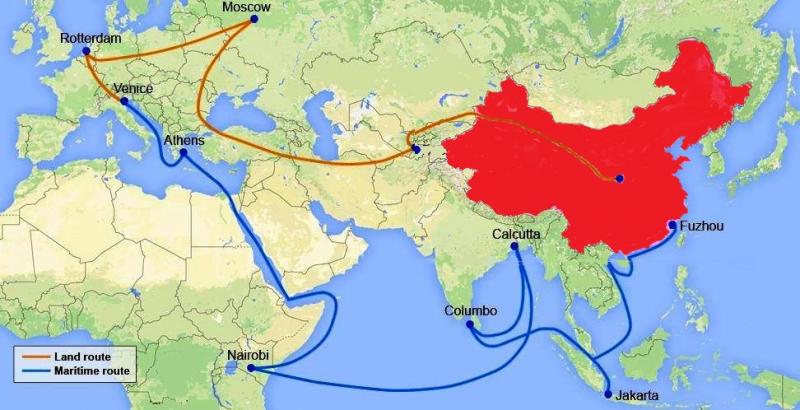 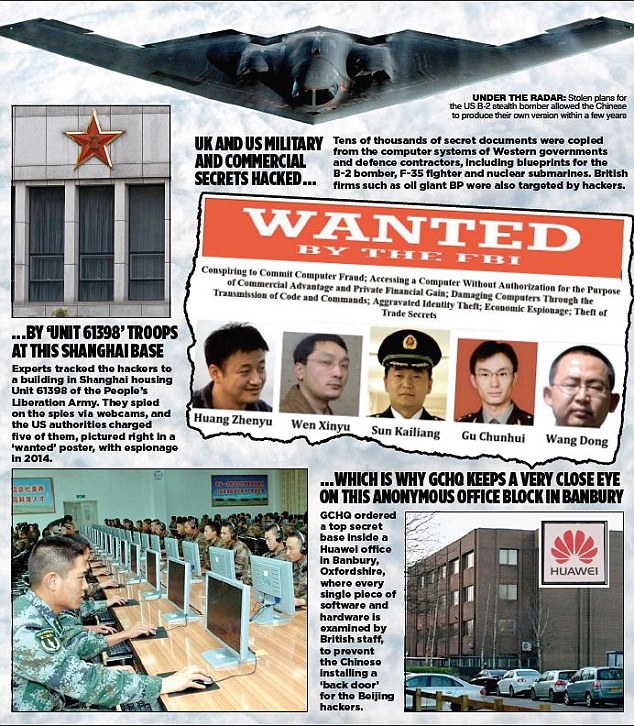 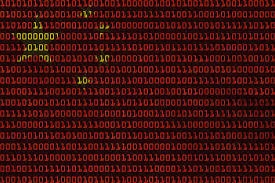 סייבר וריגול תעשייתי
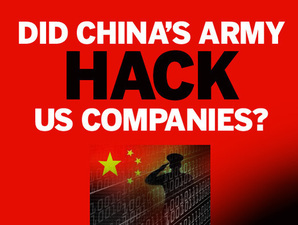 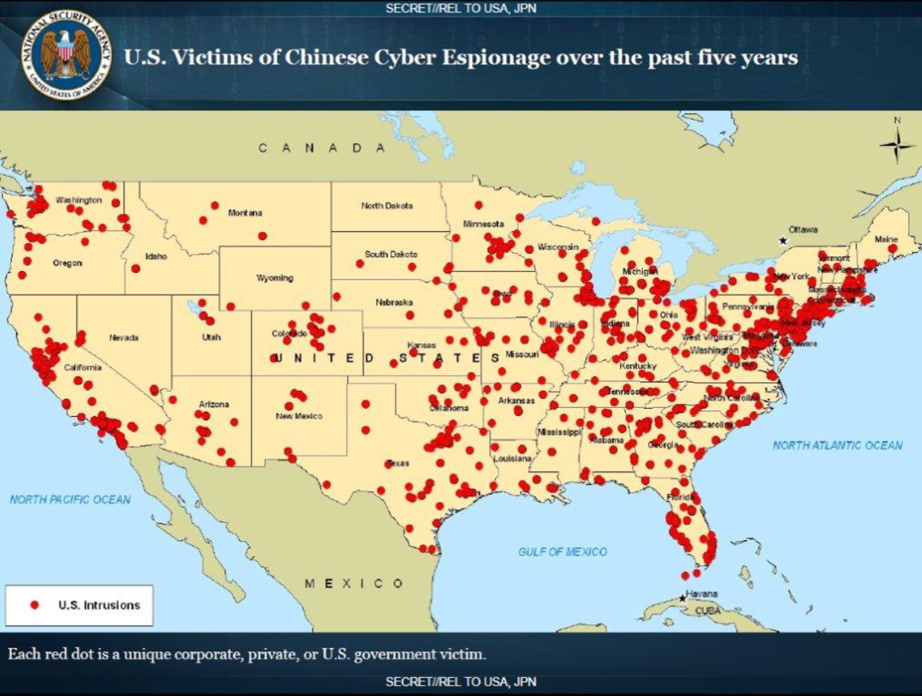 סין: התעצמות
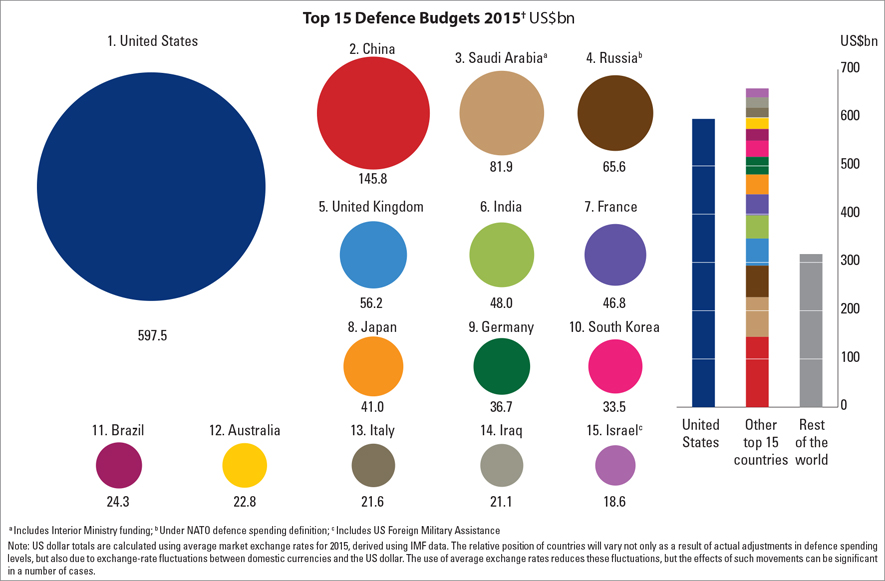 סין: התעצמות
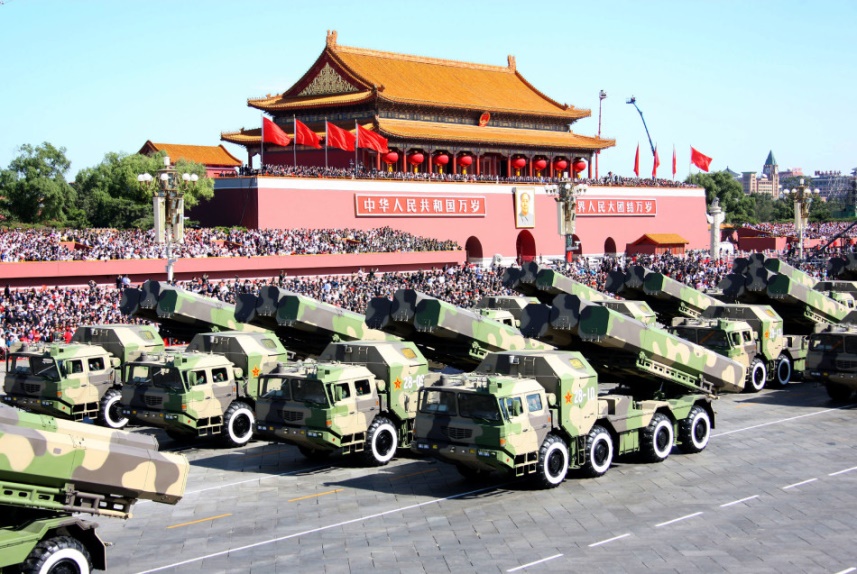 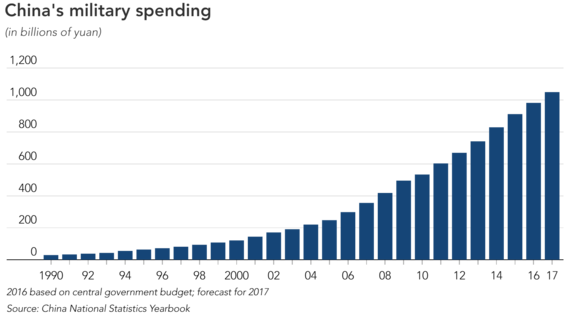 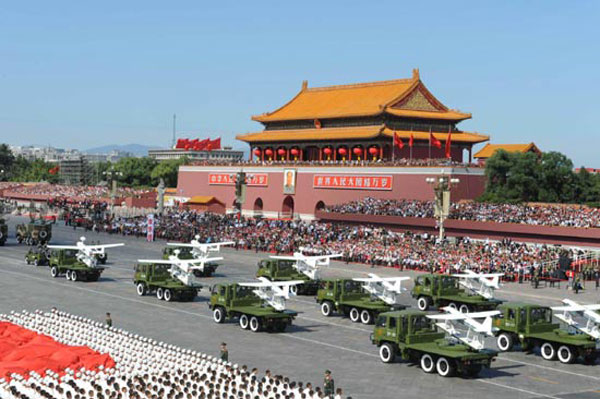 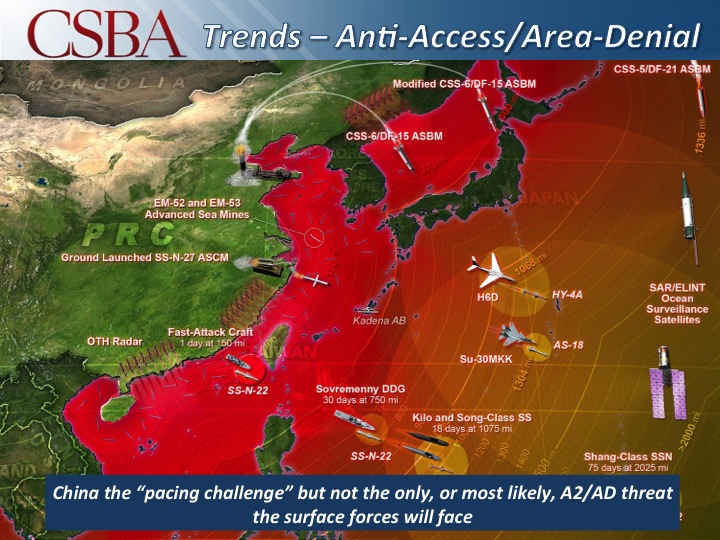 A2AD
סין: נוכחות ופעילות צבאית
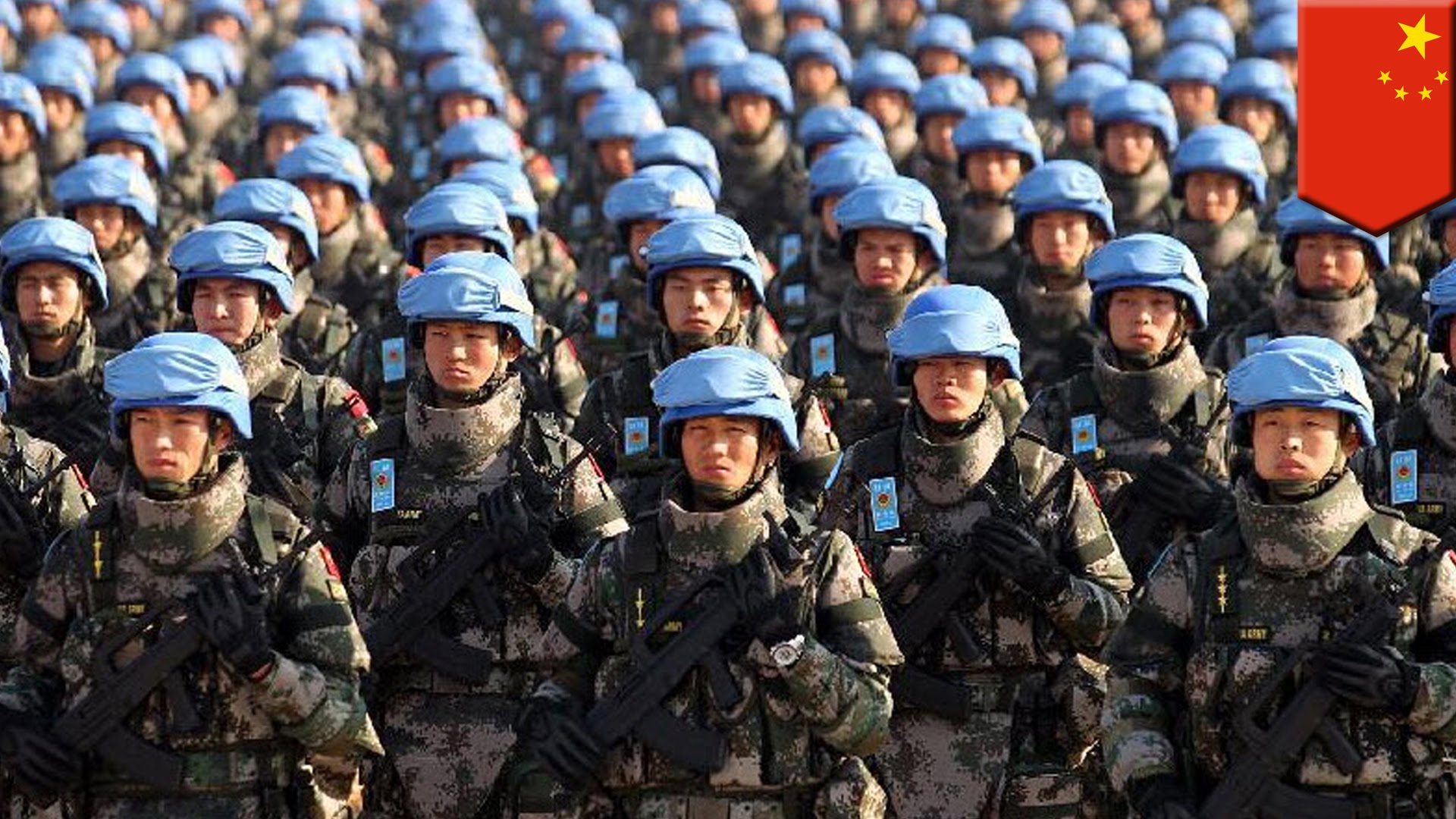 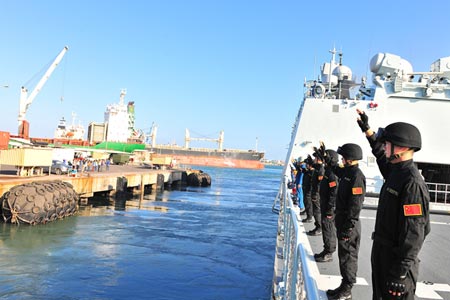 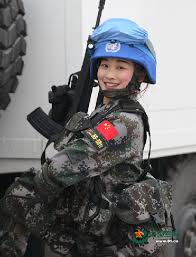 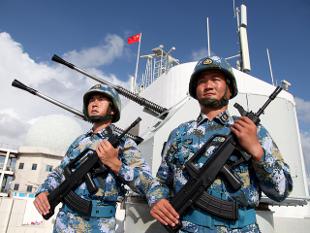 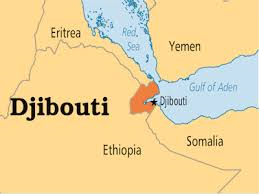 סין במזרח התיכון: "בסדר עם כולם"
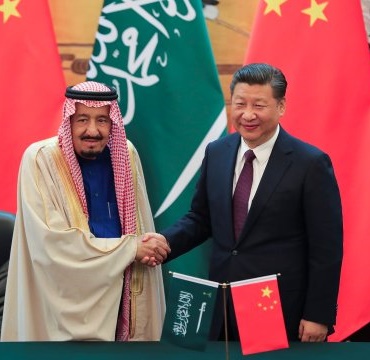 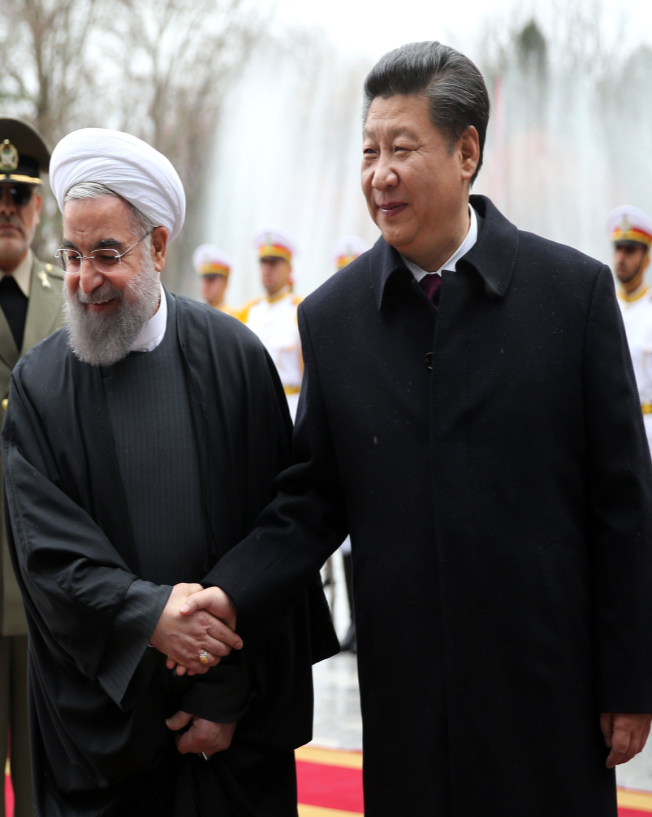 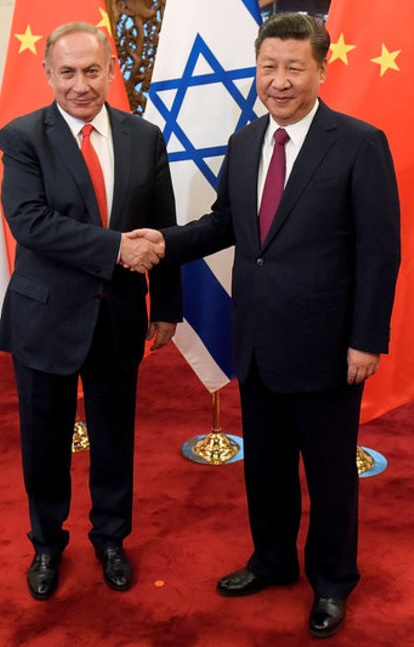 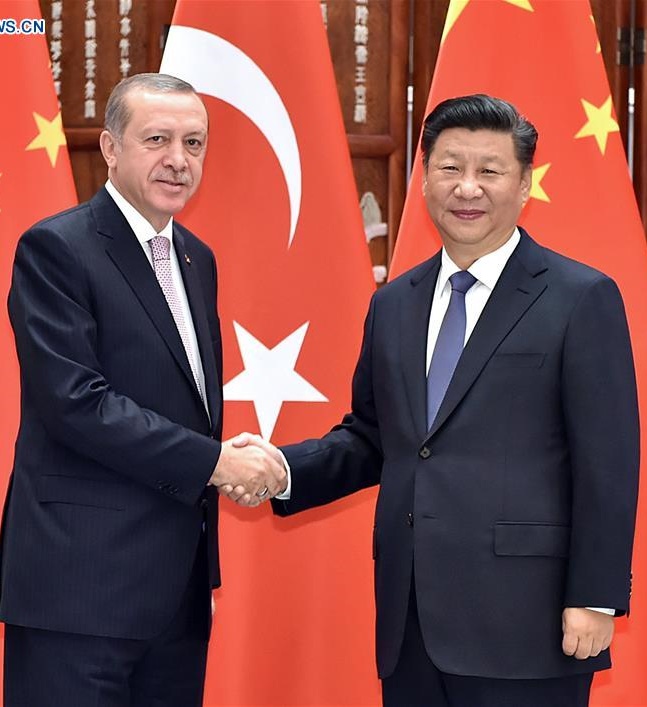 היקפי הסחר של סין עם מדינות המזה"ת (2015)
אמצעי לחימה סיניים שנמכרו לאיראן
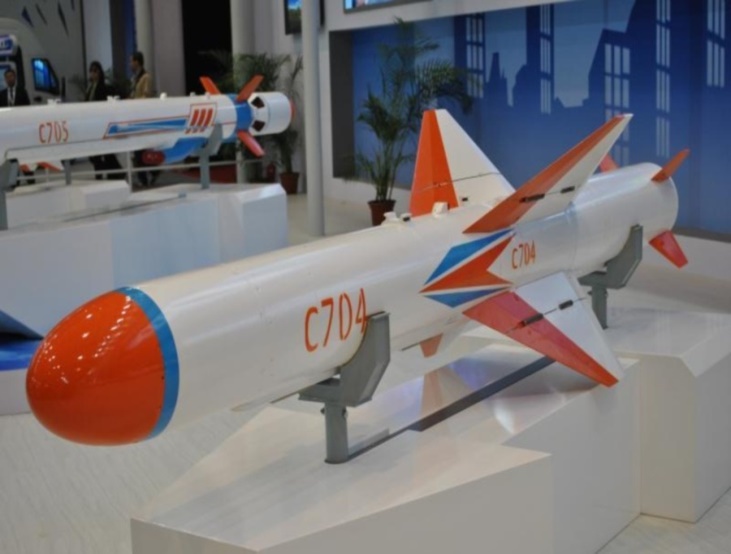 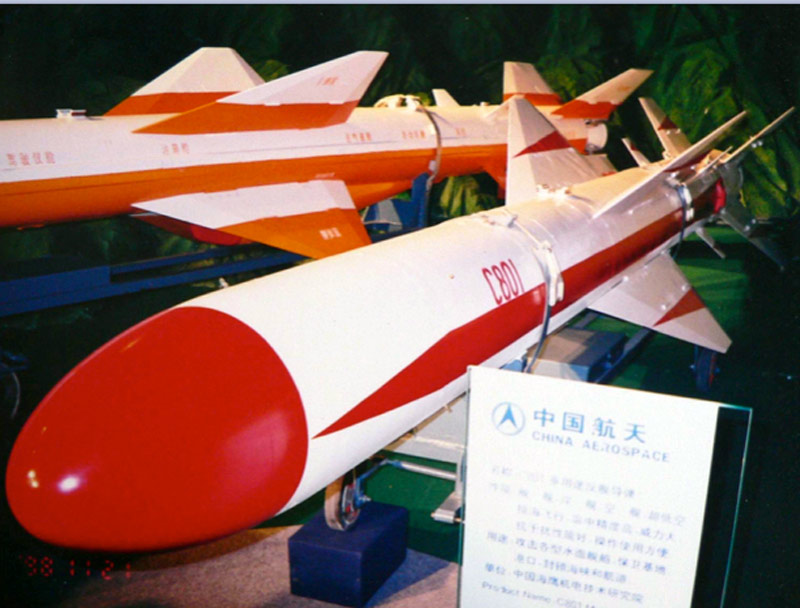 טיל נגד ספינות C-704
טיל נגד ספינות C-801
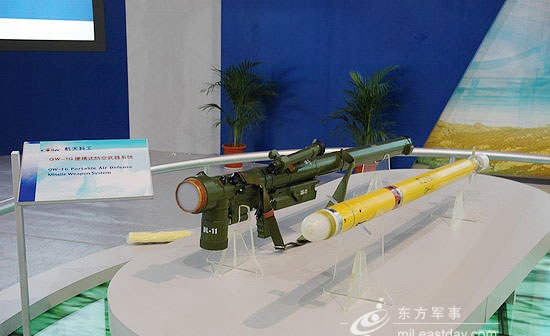 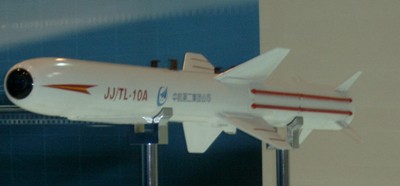 טיל נגד מטוסים  QW-11
טיל נגד ספינות TL-10A
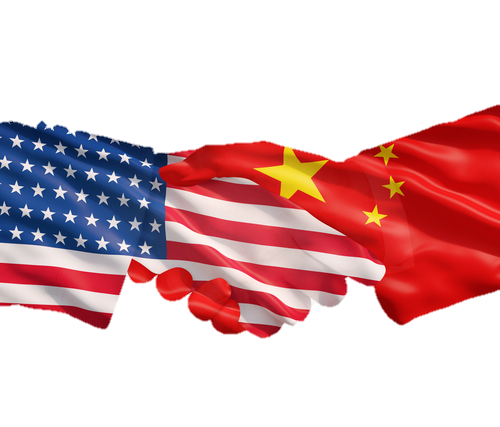 ארה"ב וסין
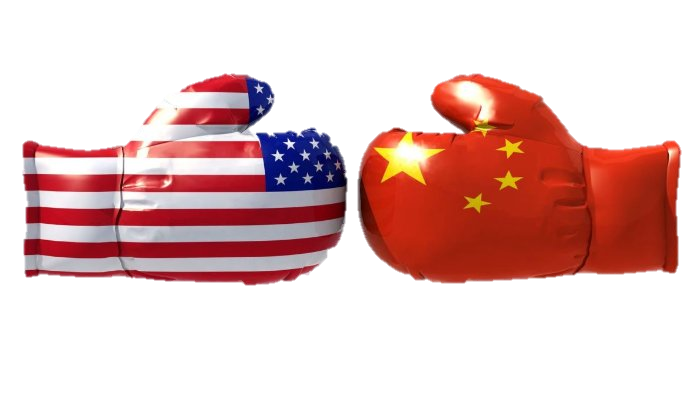 State  Statle שטעטל
ממשלתי, "פרטי"  פרטי
מאמצים מתוכללים?
מאזן הסחר: היקף, מגמה, מרכיבים
כלים שלובים (גיאו-כלכלה)
קשב, מיקוד, הסחות
שחיתות
זכויות
למי פונים?
State  Statle שטעטל
Centralized decentralized
Govt efforts integration: hi-lo
Trade balance: hardware, software, Chinaware 
Combined tools, Connected vessels
Attention, Focus, Diversion
Corruption
Rights
מדיניות ישראל
מגובשת?
מתכללת?
מיושמת?
מבוססת ידע?
מצליחה?
מנהלת סיכונים?
וכמה היבטי עומק:
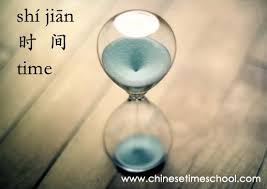 זמן
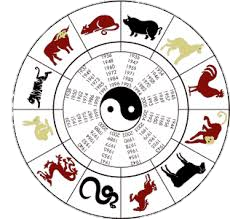 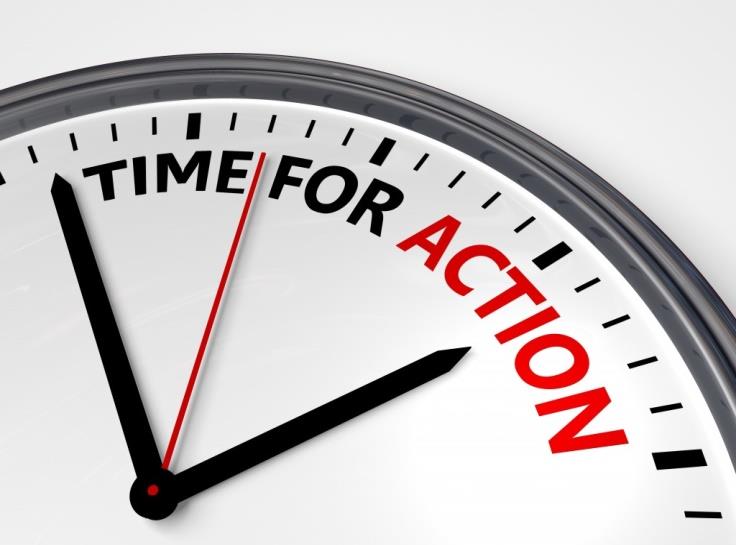 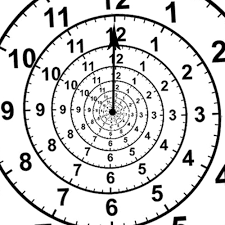 תרבות וסגנון
אינדיבידואליקולקטיבי 
יזמי  סמכותני
חתרנות וערעור  משמעת
מפורש, מוחצן  מרומז, משתמע, מופנם 
טקסט  סאב-טקסט, נון-טקסט
שיחה: להשמיע, לשמוע, לחשוף
Culture & Style
Collective  Individualistic
Authority  Entrepreneurship
Discipline  subversion
Implicit  explicit (Dugri)
Text  Subtext, Non-text
Strategic Culture
Situation (Xing)  potential (Shi)
Full  Empty
Make  Transform
Result  Process
Time, Term, horizons
Military-Strategic  Economic-Strategic
Direct  Indirect
Strategic terrain  Operational-tactical features
Heroic action  non-action, leaving nothing undone
Knowledge & information
Transparency  Opacity
מה פתאום סין?
מעצמה עולה בזירה העולמית, going global
גיאו-כלכלה! גיאו-אסטרטגיה?
רפורמות ומודרניזציה צבאית maritime power  
סייבר, אמל"ח
יריבות מתחדדת עם ארה"ב; מזרח אסיה מתחממת
פעילות גוברת במזרח התיכון, בישראל ($$$$)
תרבות (אסטרטגית): משהו שונה לגמרי
מחוץ למסגרת התפישתית של בטחון לאומי בישראל
לאו טסה (71):
לדעת את אפס הידיעה 
זו היא החכמה הנעלה
אבל המחלה הגדולה היא 
לחיות בעיוורון 
ולחשוב שרואים,
לא לדעת 
ולחשוב שיודעים
מי שיודע שהוא עוור אולי לא רואה
אבל לפחות אין לו המחלה
Tao Te Ching - Chapter 71
כיוונים למענה
מודעות לאפס הידיעה
האצה אקדמית
כינון תהליכי למידה-פעולה
אינטגרציה (קוים פנימיים)
שותפויות למידה (קוים חיצוניים)
עיצוב מדיניות כוללת וניהולה
מן המקורות:
"כִּי בְּרֹב חָכְמָה - רָב כָּעַס, וְיוֹסִיף דַּעַת - יוֹסִיף מַכְאוֹב" קהלת א 18 
"כָּל שֶׁמַּעֲשָׂיו מְרֻבִּין מֵחָכְמָתוֹ, חָכְמָתוֹ מִתְקַיֶּמֶתוְכָל שֶׁחָכְמָתוֹ מְרֻבָּה מִמַּעֲשָׂיו, אֵין חָכְמָתוֹ מִתְקַיֶּמֶת"מסכת אבות ג משנה ט'
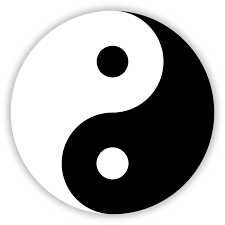 ידע
פעולה
Potential: Full & Empty
" רַבִּי אוֹמֵר, אַל תִּסְתַּכֵּל בַּקַּנְקַן, אֶלָּא בַמֶּה שֶׁיֵּשׁ בּוֹ. יֵשׁ קַנְקַן חָדָשׁ מָלֵא יָשָׁן, וְיָשָׁן שֶׁאֲפִלּוּ חָדָשׁ אֵין בּוֹ." 
				 (מסכת אבות, פרק ד', משנה כ').
We mold clay into a pot,but it is the emptiness insidethat makes the vessel useful.
— Laozi Tao Te Ching quotes 11